Розвиток культури 
ХХ століття
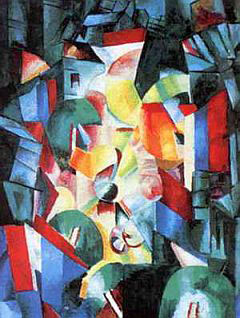 Експресіоні́зм  (від франц. expression - вираження, виразність) — літературно-мистецька стильова тенденція авангар-дизм, що сформувалася в Німеччині на початку ХХ століття.



Модерні́зм ( фр. мodernisme, итал. modernismo  ), у мистецтві загальний тер-мін, що використовується для виниклих на початку 20 століття спроб порвати з художніми традиціями 19 століття; заснований на концепції домінування форми на противагу змісту.
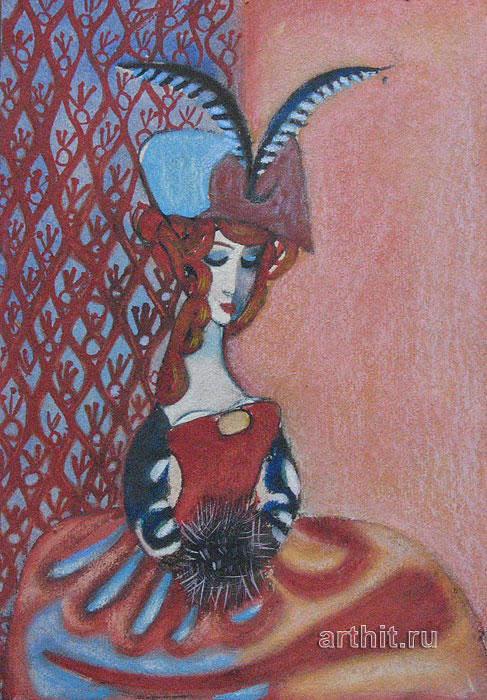 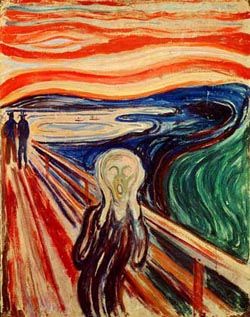 Іспанський художник Пабло Пікассо.
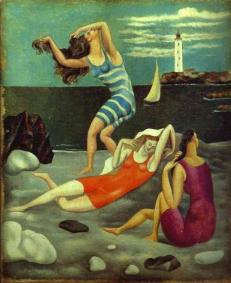 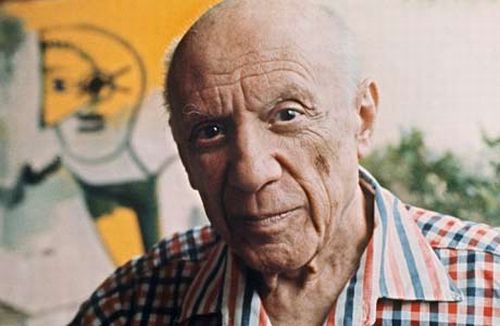 КАРТИНА ЕДВАРДА МУНКА «КРИК» (1893 р.) Є ОДНІЄЮ З НАЙВІДОМІШИХ РОБІТ ЕКСПРЕСІОНІСТА.
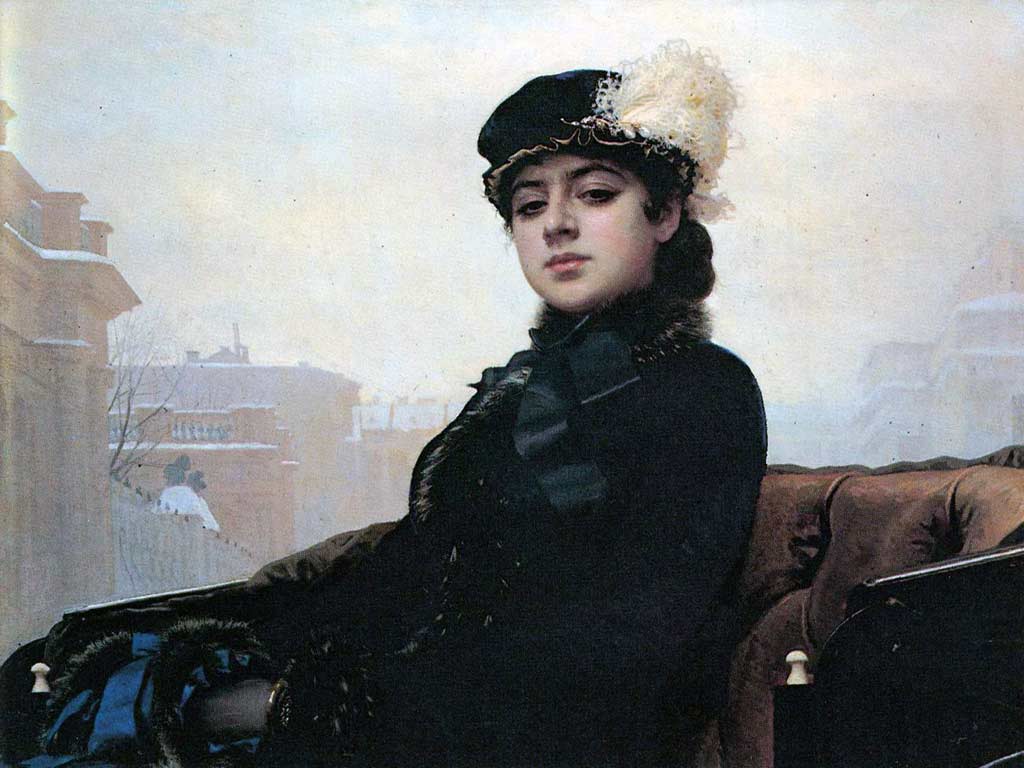 Реалі́зм (лат. realis — «суттєвий», «дійсний», від res — «річ») — стиль і метод у мистецтві й літературі, а також філософ-ська доктрина, яка вчить, що предмети ви-димого світу існують незалежно від людсь-кого відчування і пізнання.




Сюрреалізм (фр. surréalisme – зверхреа-лізм) - напрям у мистецтві, який сформу-вався до початку 1920-х у Франції. Відріз-няється від реалізму використанням ілюзій і парадоксальних сполучень форм.
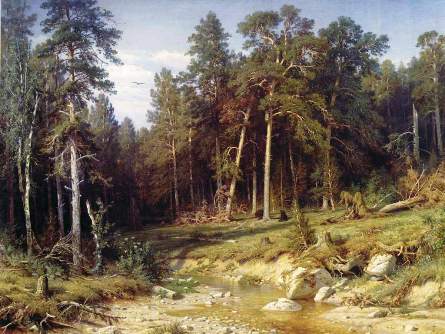 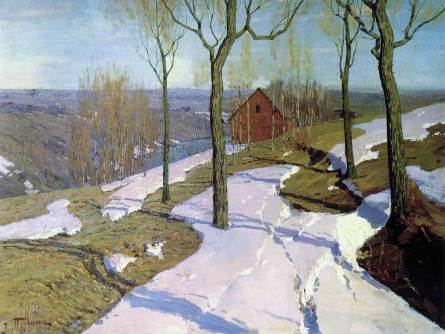 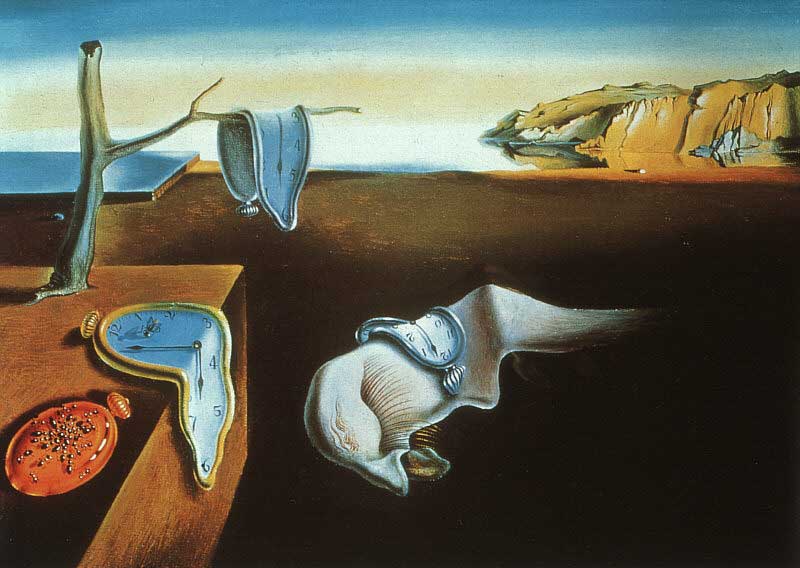 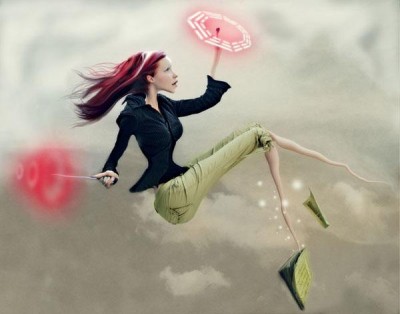 Поп-сюрреализм Мишель Арауджо: 
вселенная внутри нас.
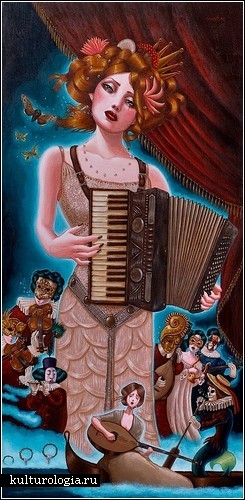 Автор: Japi Honoo
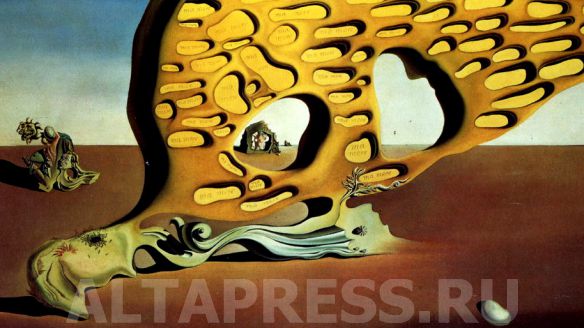 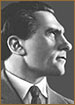 Театр та кіно
Микола Володимирович Екк (справжнє прізвище - Івакін; 14 червня 1902, Рига - 14 липня 1976, Москва) - радянський режисер театру і кіно, сценарист і актор, заслужений діяч мистецтв РРФСР (1973 р.).



«Соловей-Соловейко» - перший кольоро-вий фільм в СРСР, знятий в 1936 році на «Союздитфільм» (тепер «Студія ім. Горько-го»), що розповідає про бунт робітниць вели-кого порцелянового заводу в дореволюційній Росії .
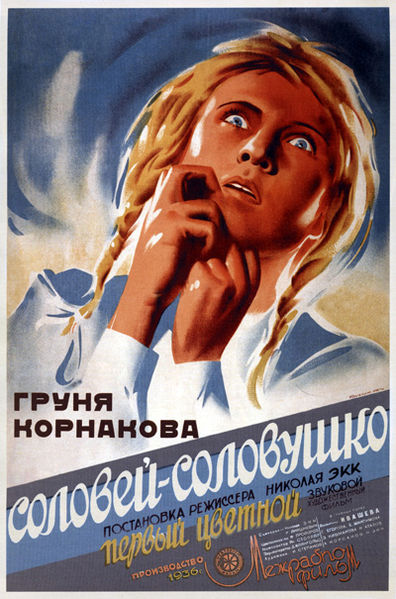 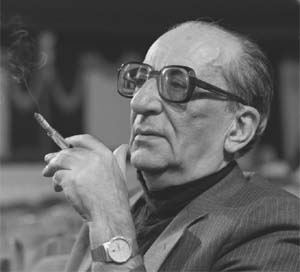 Георгій Олександрович Товстоногов -    	великий радянський театраль-
         ний режисер і педагог, народний  	артист СРСР, Грузії і Дагеста-
         ну, доктор мистецтвознавства,    	лауреат Сталінської, Ленін-  	ської і Державних премій СРСР. 


   Реклама Московського театрального
         фестивалю, 1935 рік, «Інтурист».
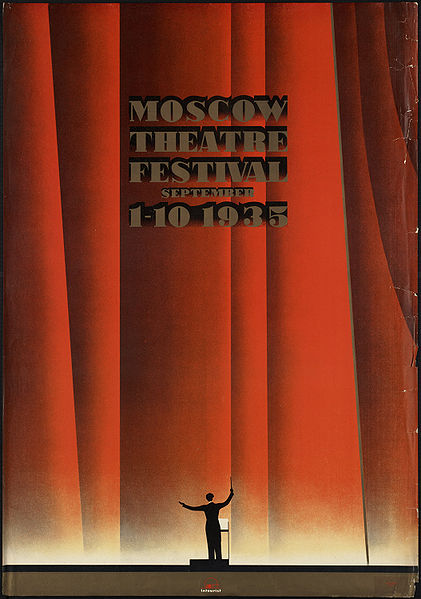 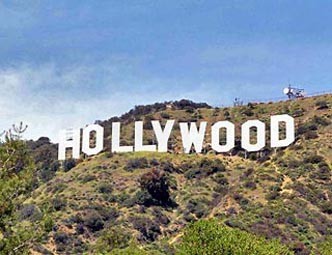 Кинематограф США - цим терміном     	позначають кіноіндустрію США,    	найбільшу у світі і зосереджену, 	головним чином, в околицях    	містечка Голлівуд (біля Лос-   	Анджелеса, штат Каліфорнія), 
          в якому знаходяться офіси та зні-
          мальні павільйони найбільших           	кінокомпаній США. Нерідко по-
     няття «американський кінематограф» 
          і «Голлівуд» об'єднують, але це 
          невірно. Американське кіно це не 
          тільки величезна кіноіндустрія      	Голлівуду, але і розвинена 	система    	незалежного кіно.
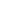 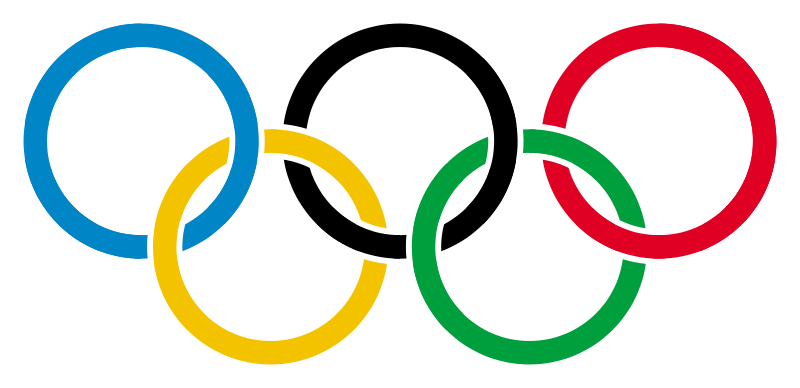 Міжнародний Олімпійський комітет, скорочено МОК (англ. International Olympic Committee, фр. Comité International Olympique) - керівній орган ОЛІМПІЙСЬКОГО руху. МОК опікується організацією та проведенню ОЛІМПІЙСЬКИХ ігор керуючись у своїх рішеннях Олімпійською хартією. До складу входять ЙОГО 205 національних ОЛІМПІЙСЬКИХ комітетів. МОК був заснований 1894 року з ініціативи барона П'єра де Кубертена. Наразі МОК базується у Лозанні, Швейцарія. Нині МОК - найбільшаша і найповажніша у світі спорту організація.
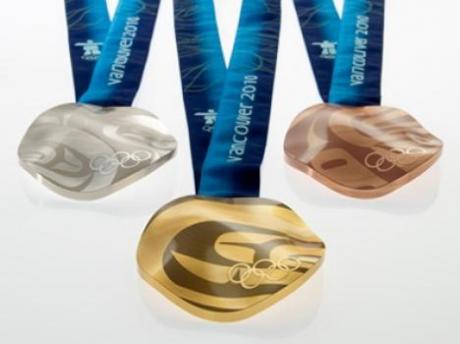 Олімпійські ігри (давньогрецька мова: οἱ Ὀλυμπιακοί Ἀγῶνες - гоі олу'мпіакоі аґō̑нес) - міжнародні спортивні змагання, які проводяться кожні Чотири роки під егідою Міжнародного ОЛІМПІЙСЬКОГО комітету. Види спорту, які входять до програми ОЛІМПІЙСЬКИХ ігор отримали назву- олімпійськими. Переможці змагань отримують довічне звання ОЛІМПІЙСЬКОГО чемпіона.